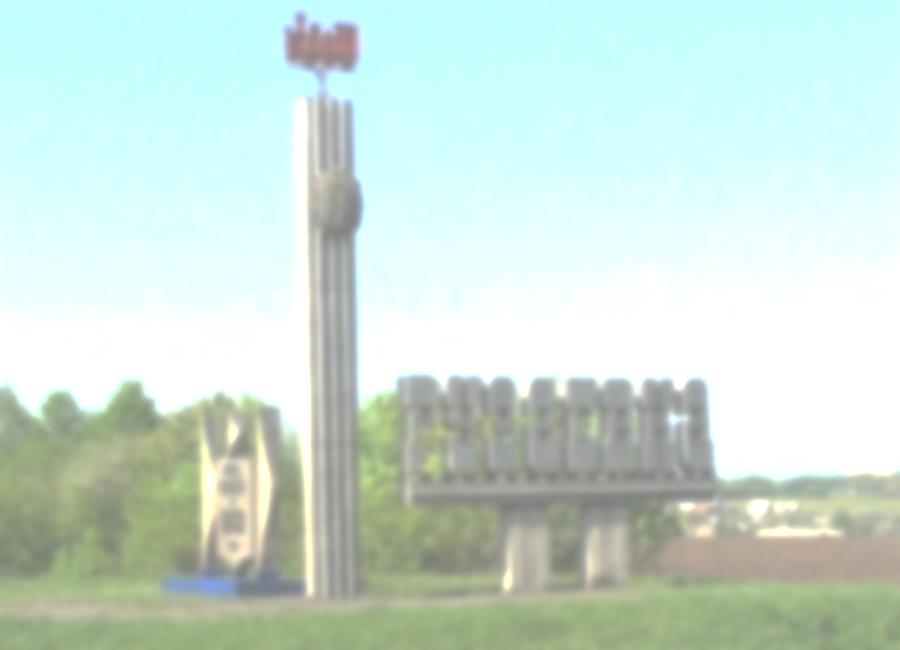 Мы будем говорить о «малой родине».

Дети должны иметь представление о стране, в которой они живут, ее столице;

Республике Мордовия и ее столице – Саранск;

а также о «малой родине» - городе Рузаевка.
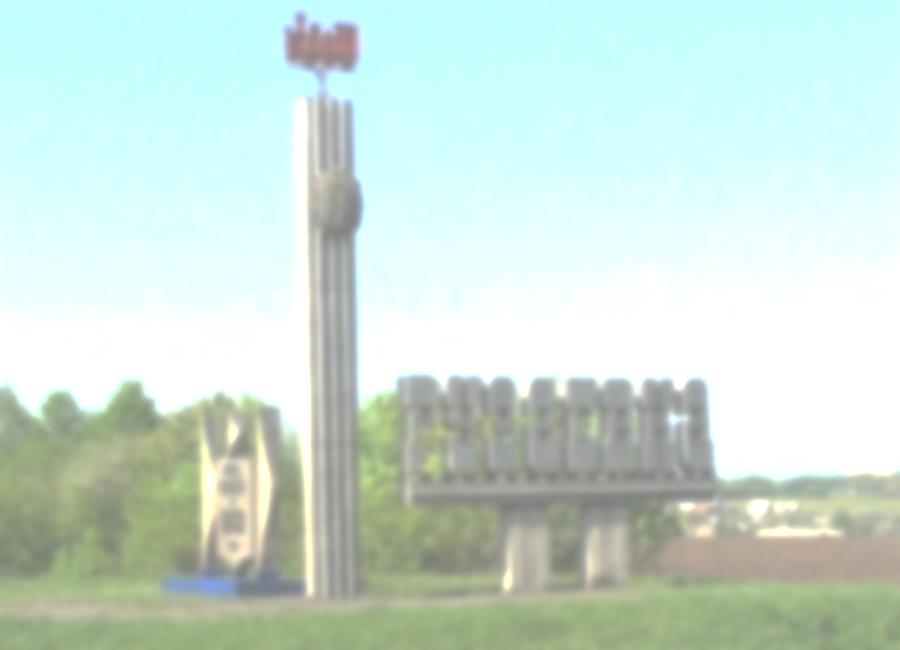 Республика Мордовия на карте России
Посмотрите на карту нашей страны,  как она называется?
Назовите столицу России?
Россия – это большое сильное государство, в котором много городов, озер, рек, лесов. Мы гордимся нашей великой страной.
Мы живем в Республике Мордовия. Назовите столицу Республики Мордовия.
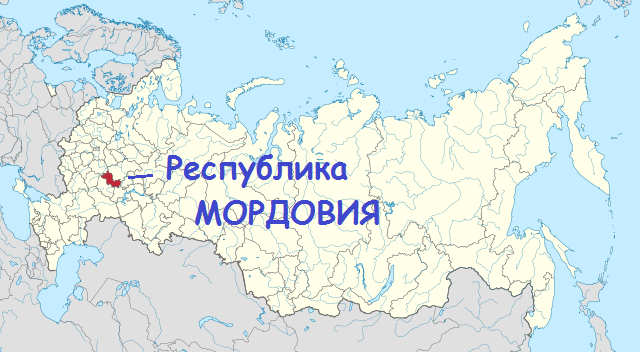 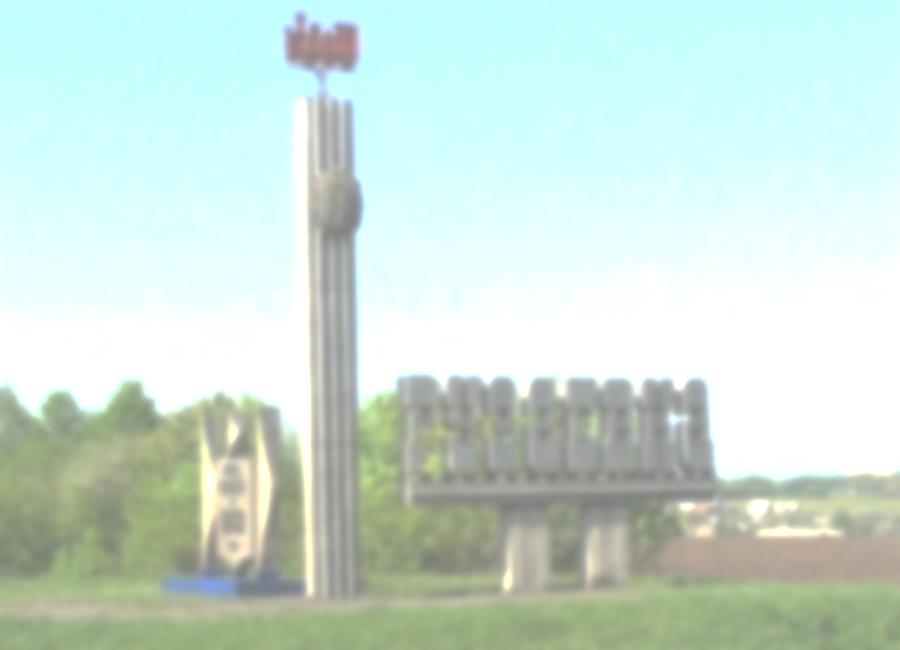 Покажите детям
Флаг и герб Мордовии
Флаг и герб России
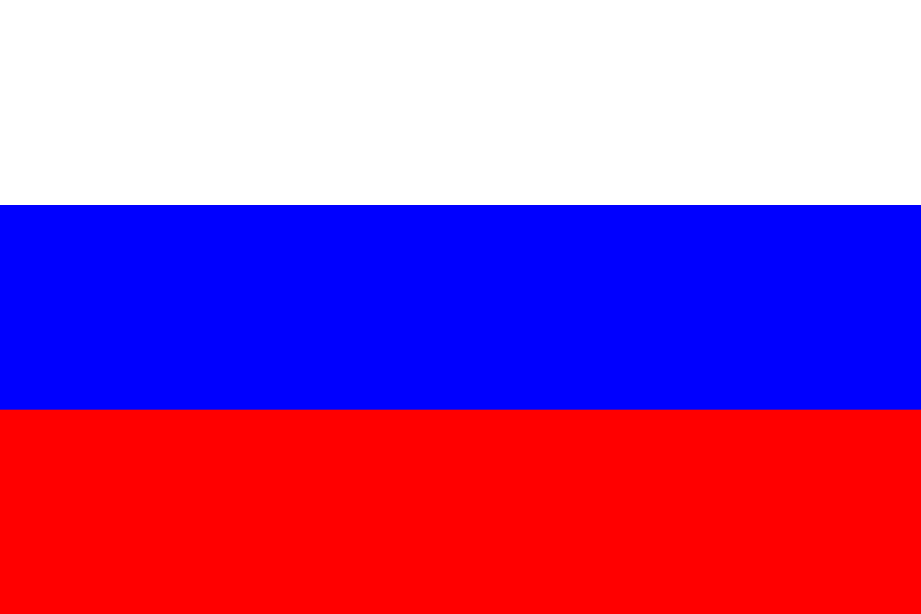 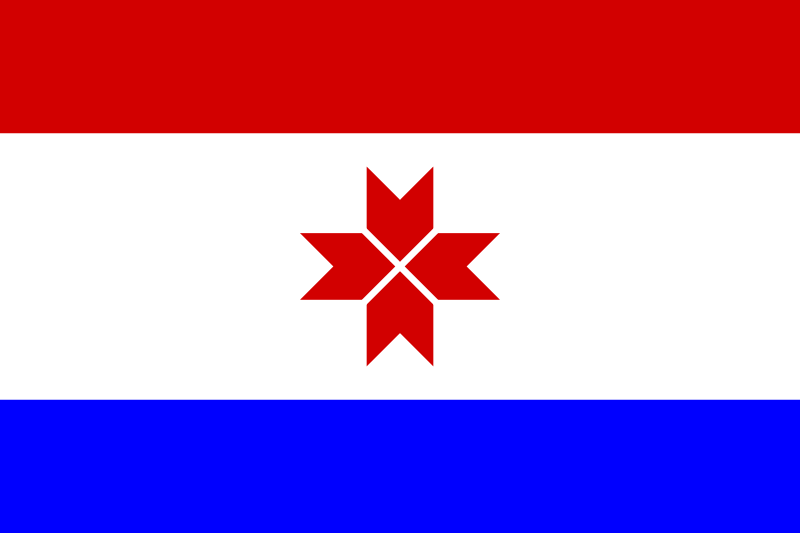 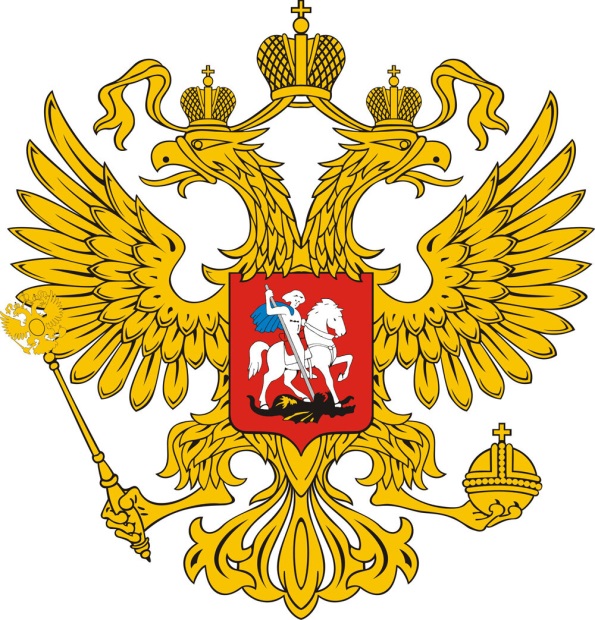 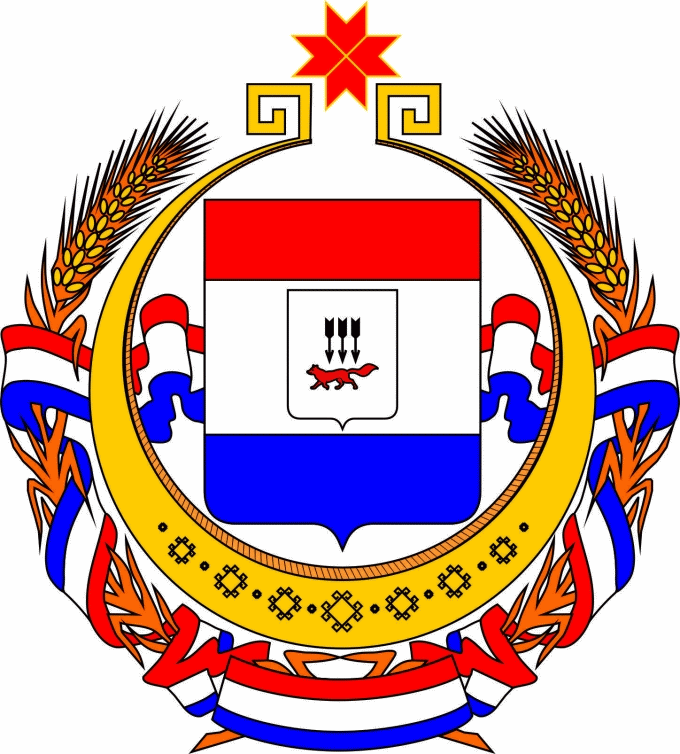 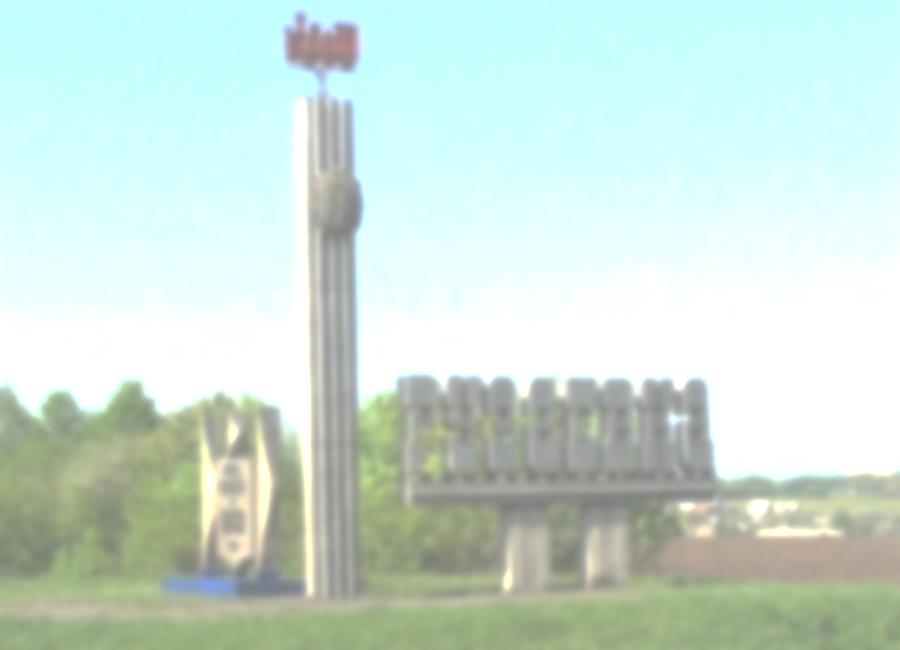 Наша малая родина – это Рузаевка.
Экскурсия по городу.
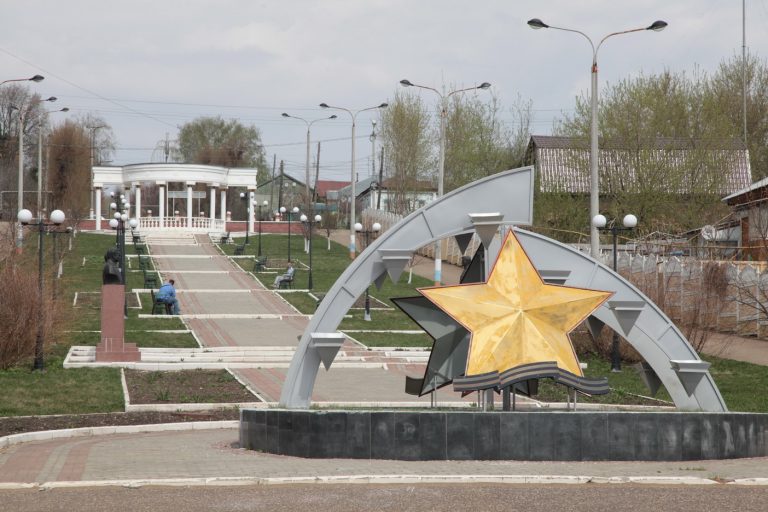 Аллея славы – это аллея памяти. 
Там установлены бюсты Героев Советского Союза и России, жизнь которых связана с Рузаевкой.
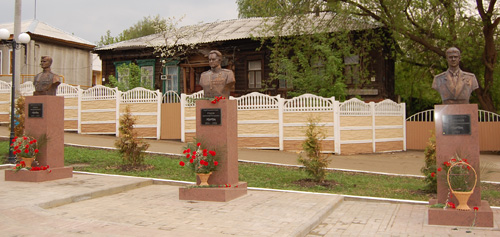 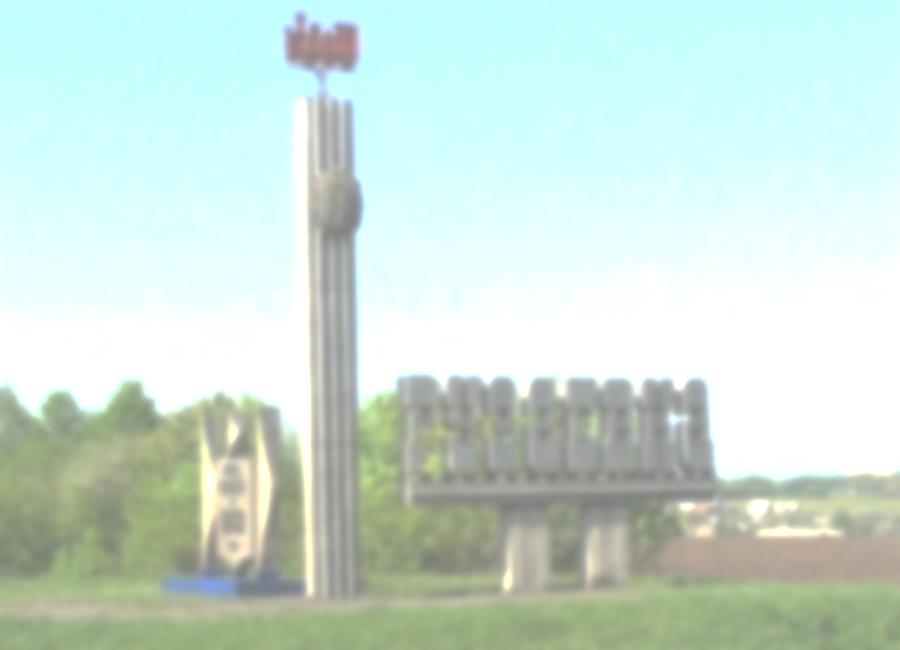 Рузаевка – железнодорожный город. 
Здесь расположен один из самых больших железнодорожных узлов России.
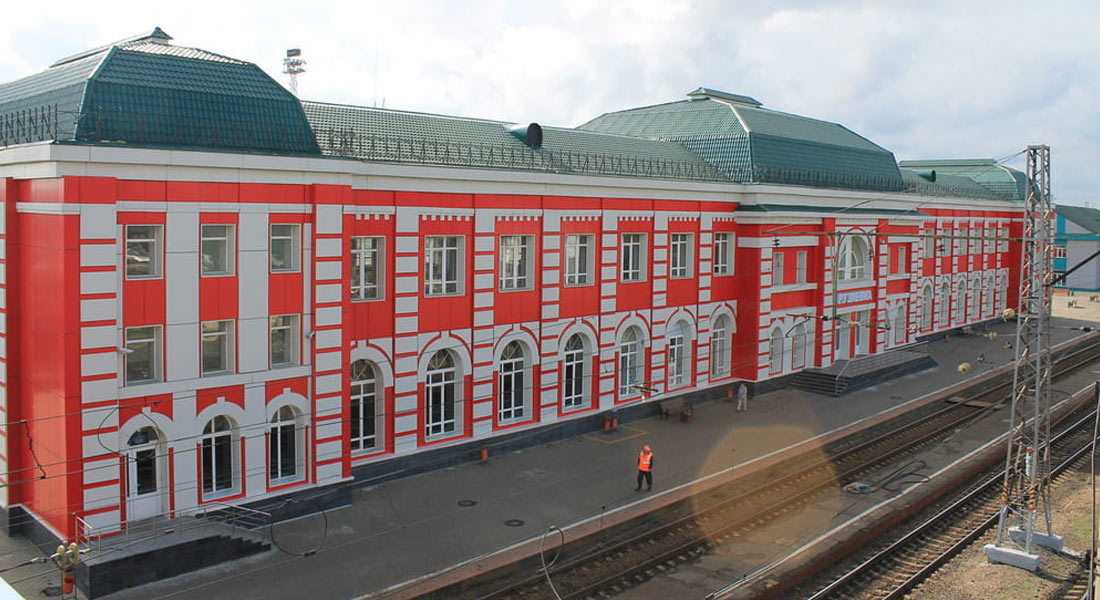 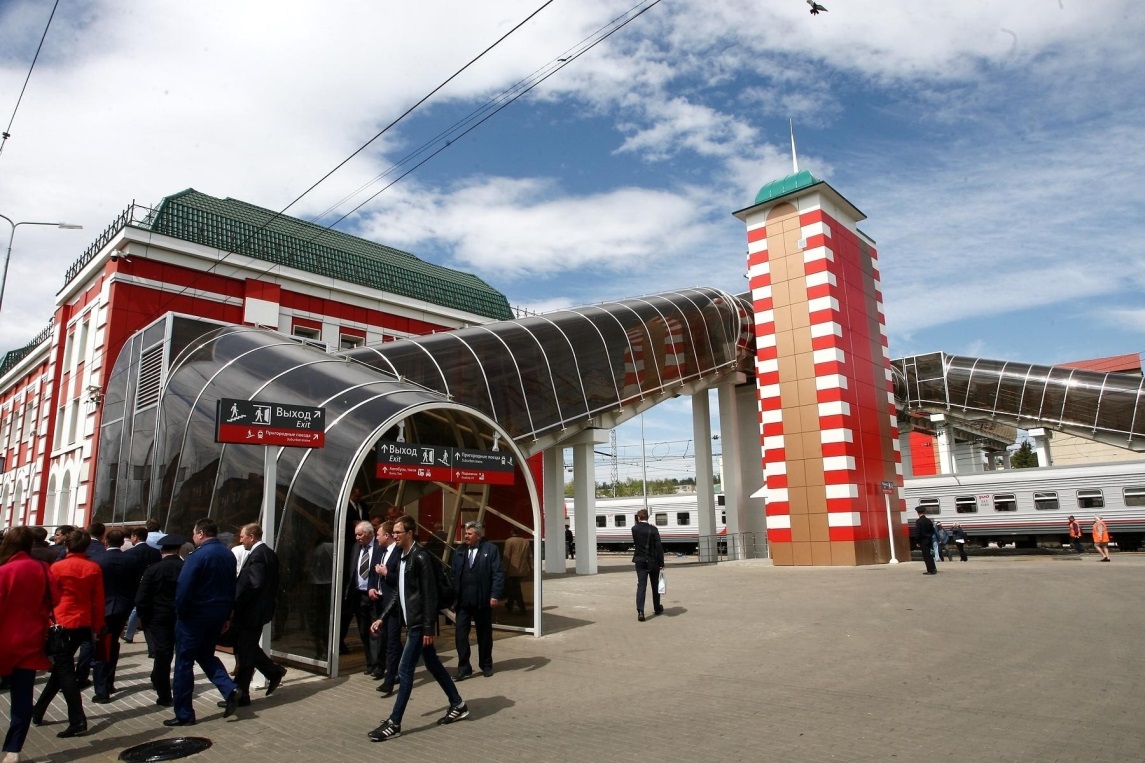 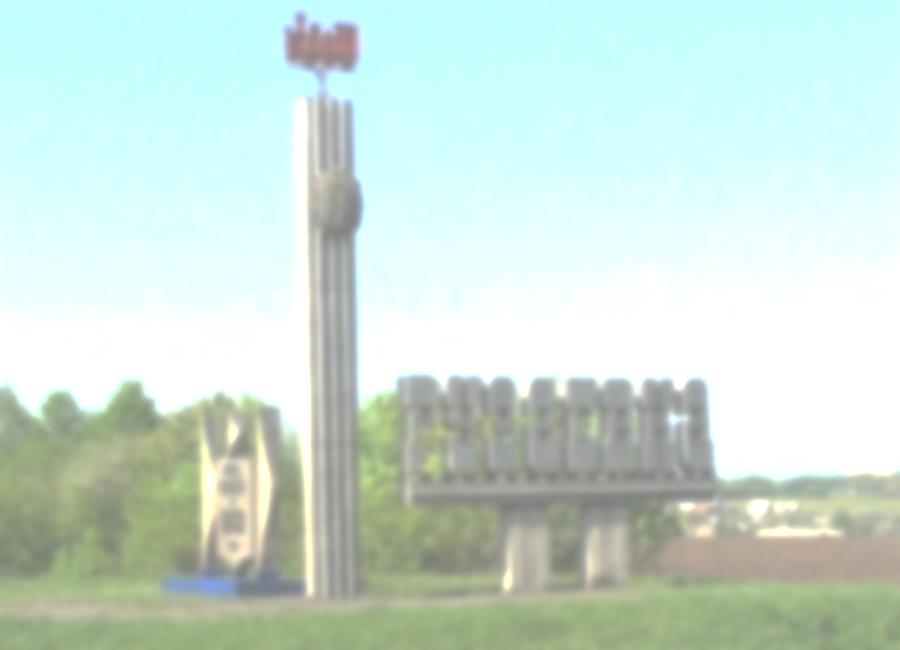 Паровоз Лебедянка. 
Самый легендарный грузовой паровоз.
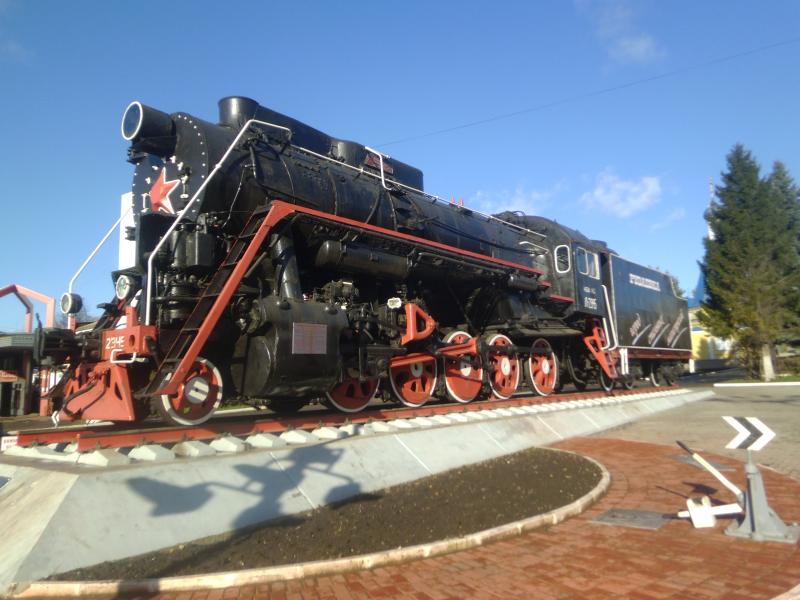 Расположен он прямо напротив железнодо-рожного вокзала
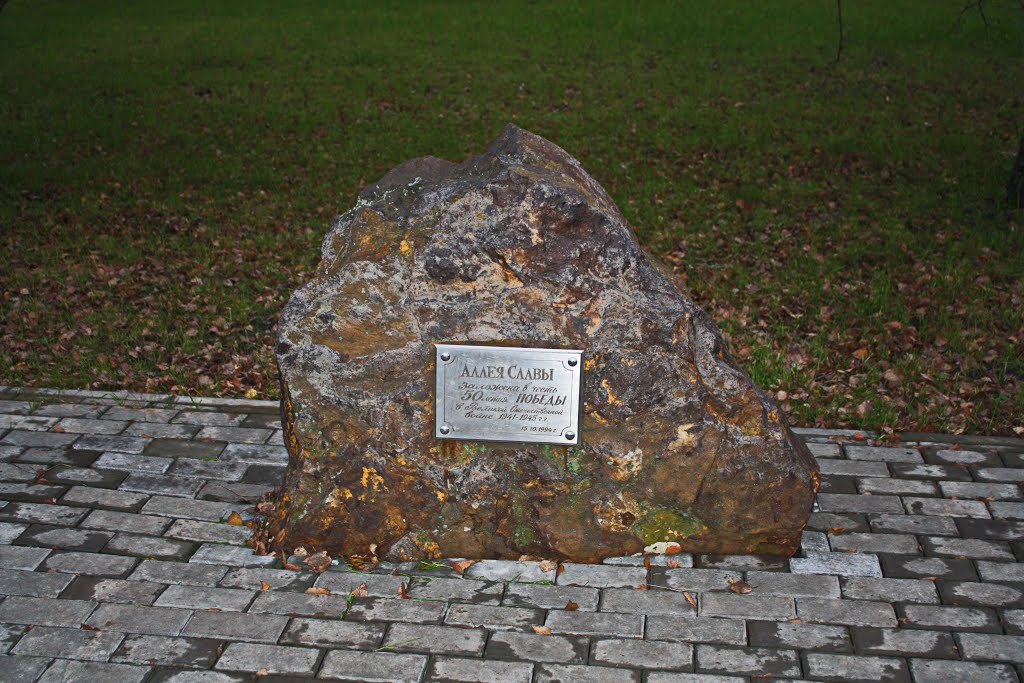 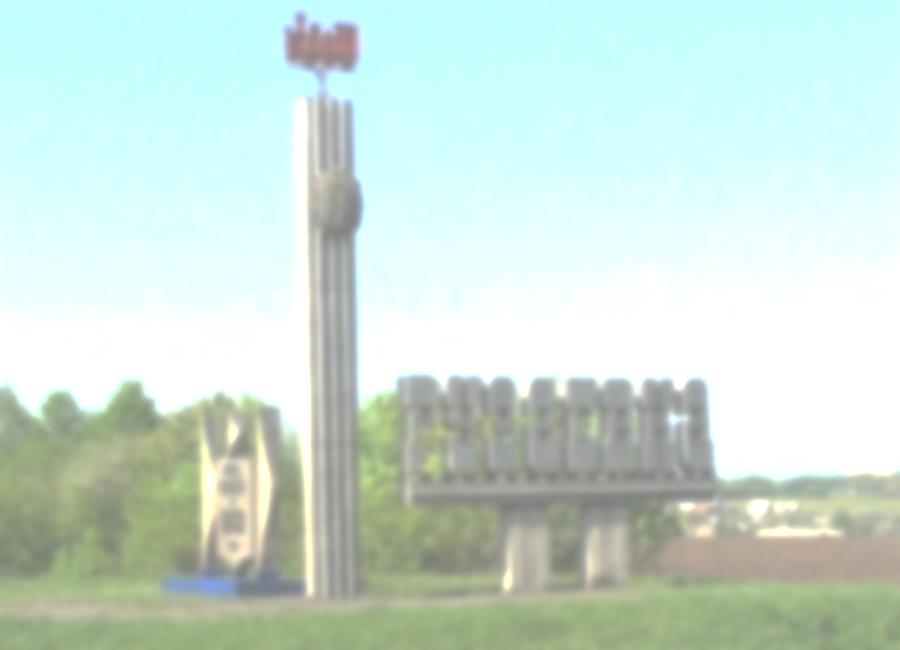 Аллея Славы на бульваре Горшкова
Памятник ликвидаторам аварии на Чернобыльской АЭС.
Черный тюльпан – памятное сооружение, в память о погибших в различных боевых действиях.
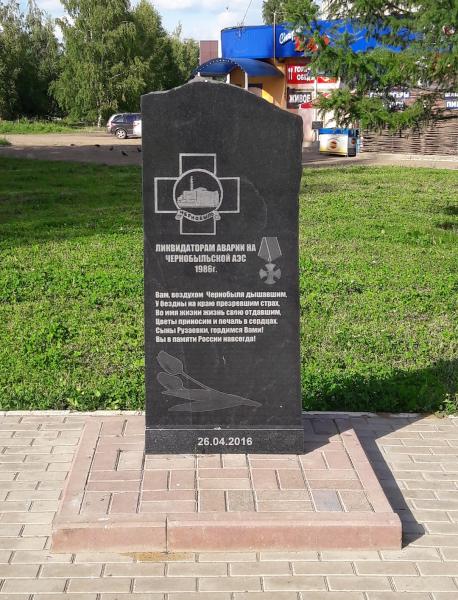 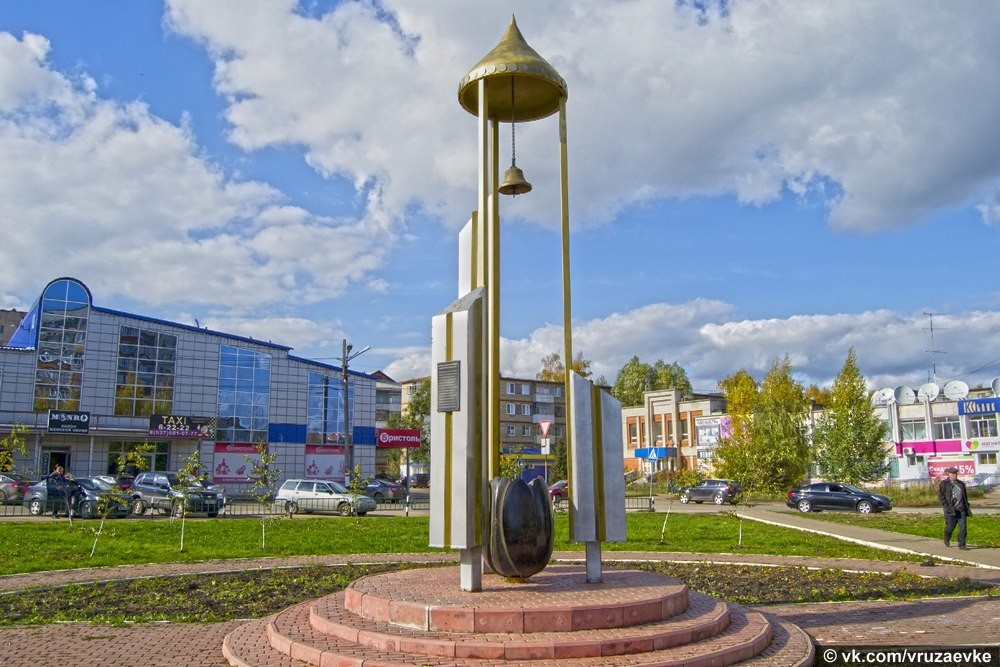 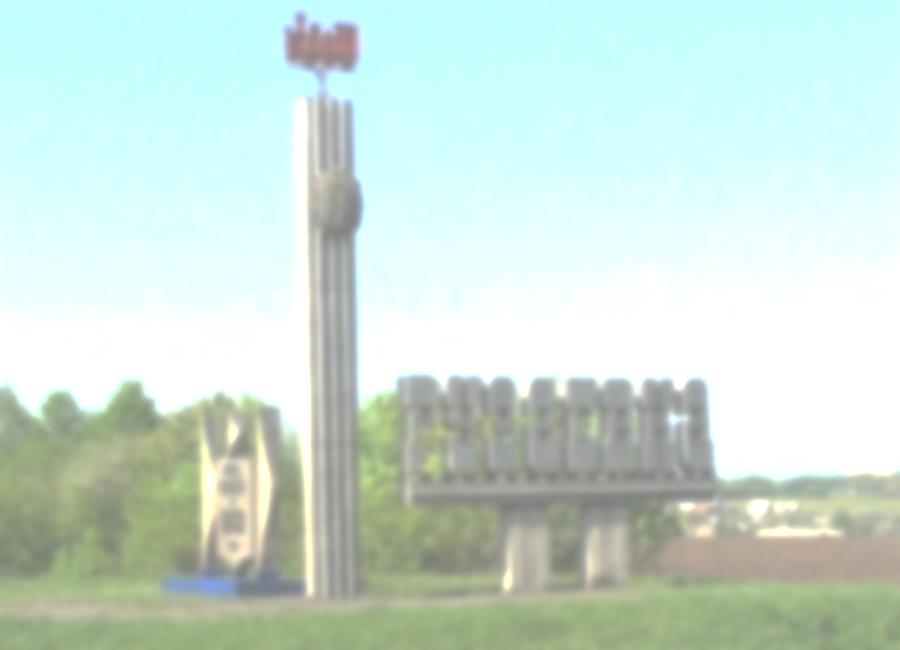 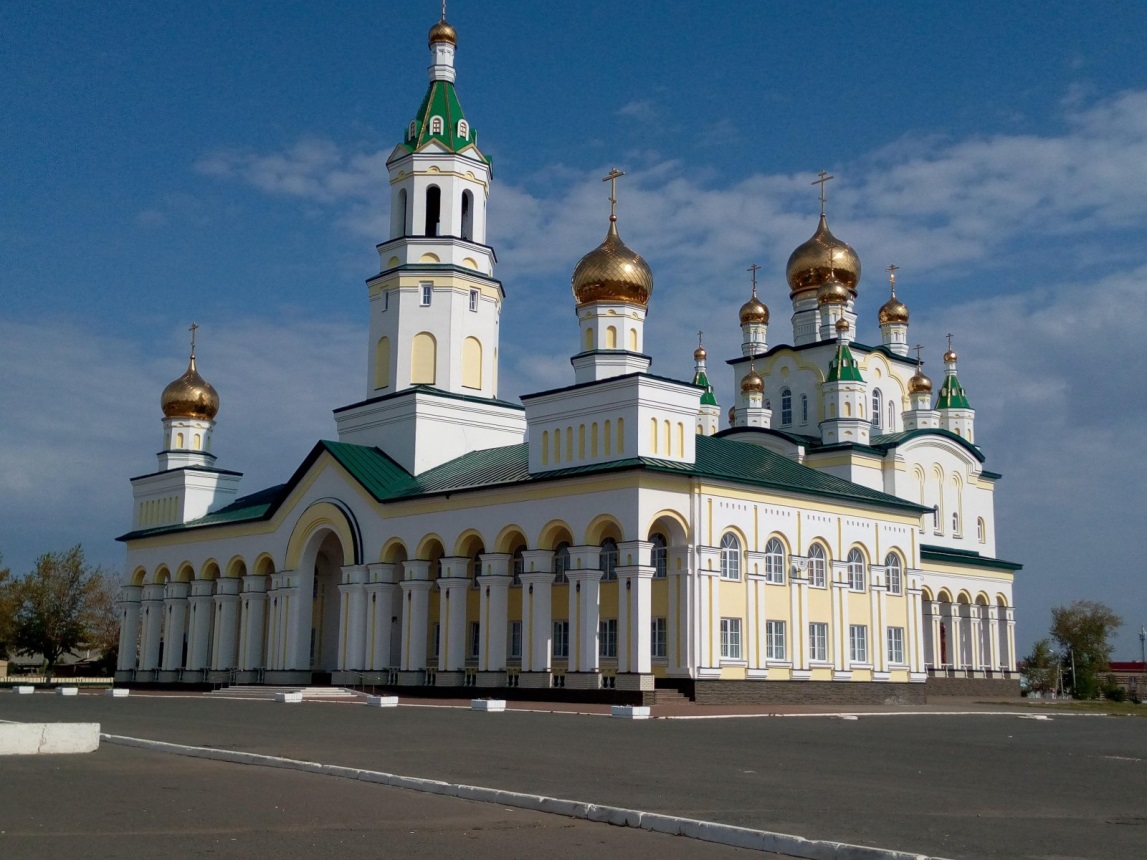 Храмы  Рузаевки
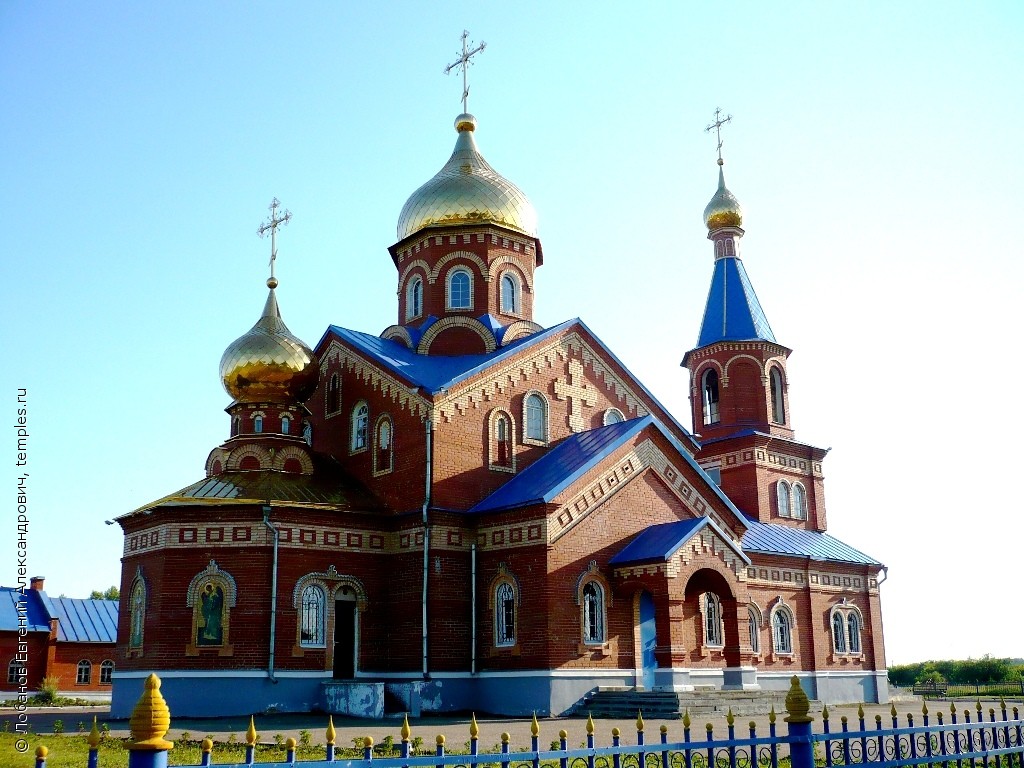 Свято-Троицкий собор
Церковь Святителя Николая Чудотворца
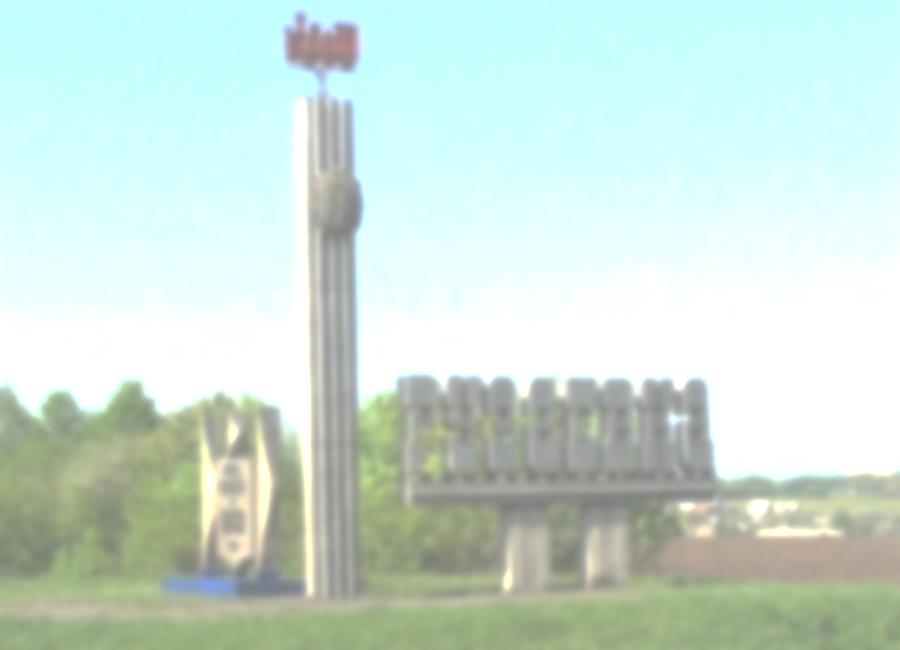 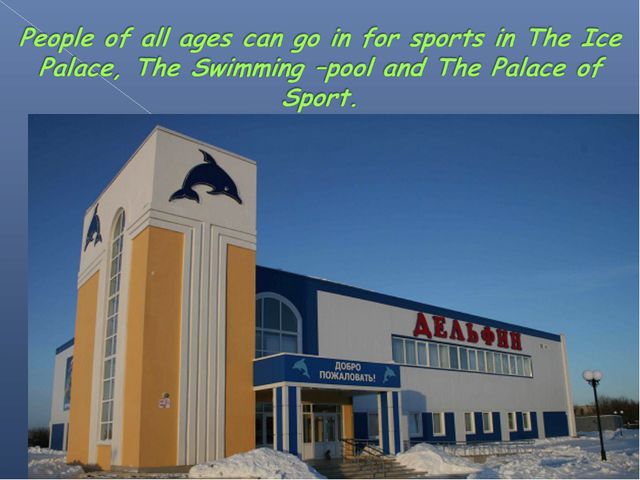 Спортивные 
объекты
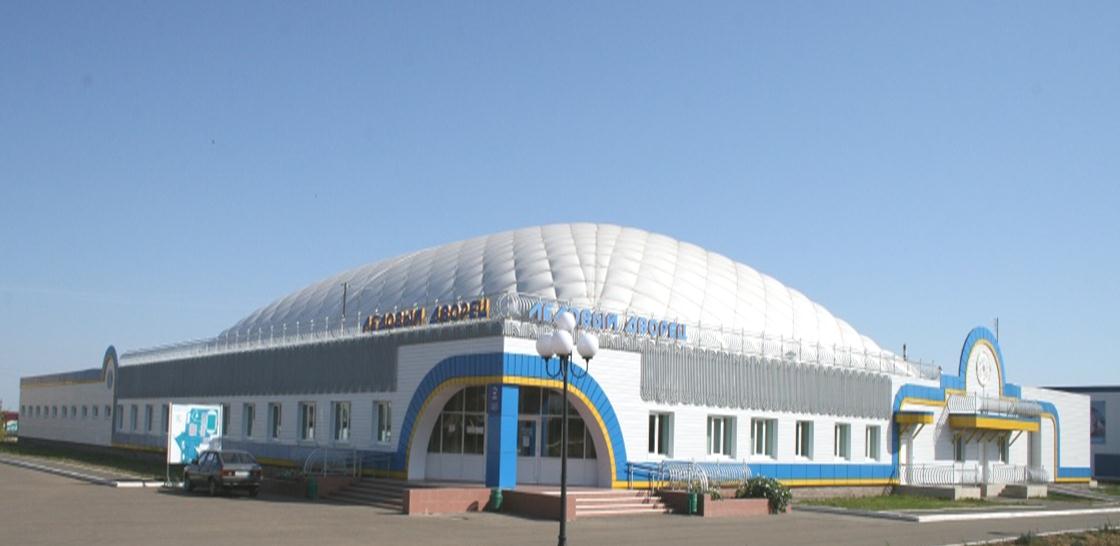 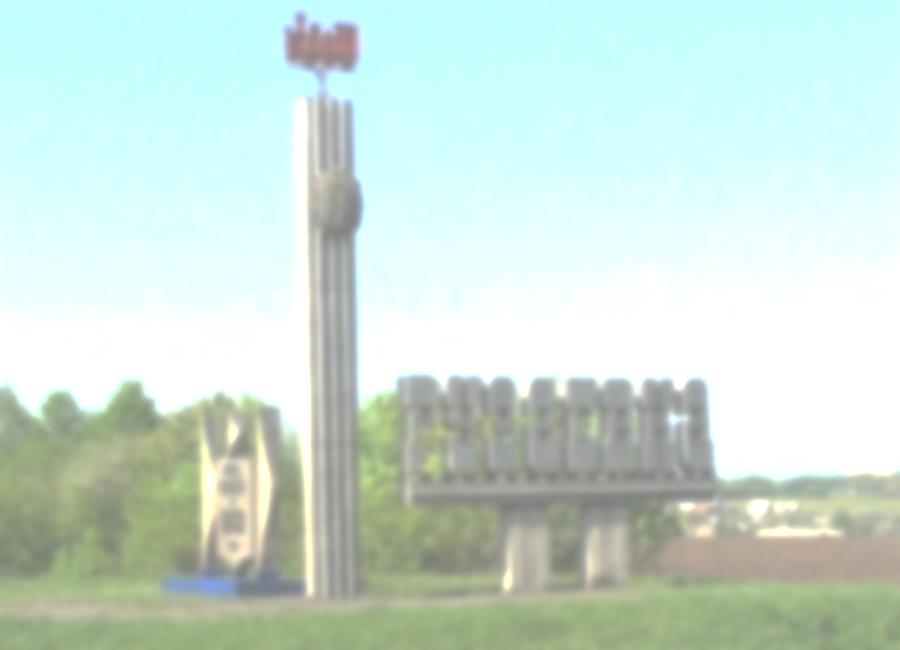 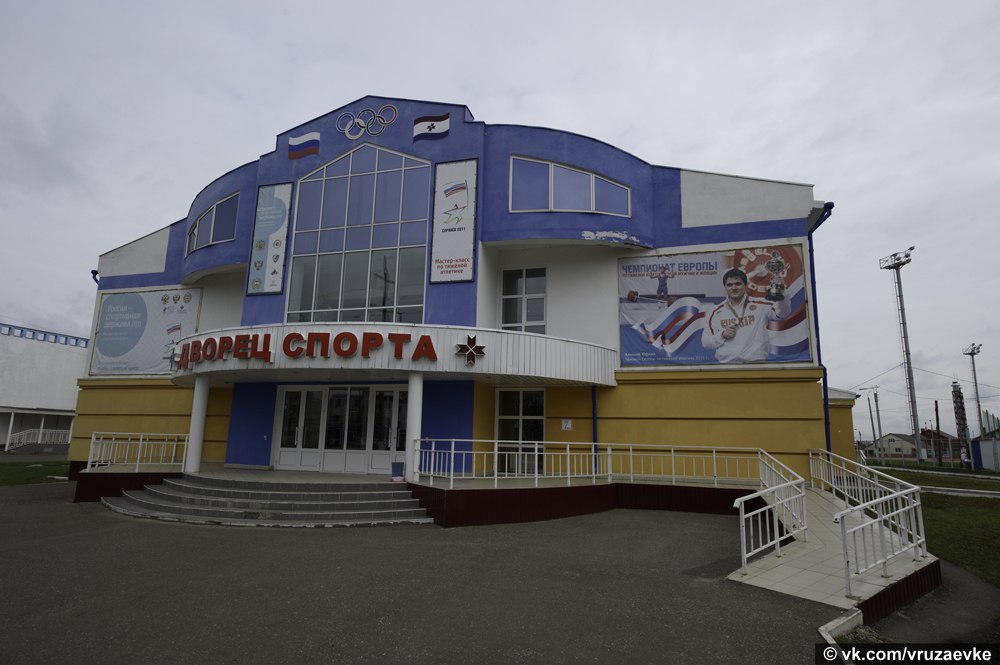 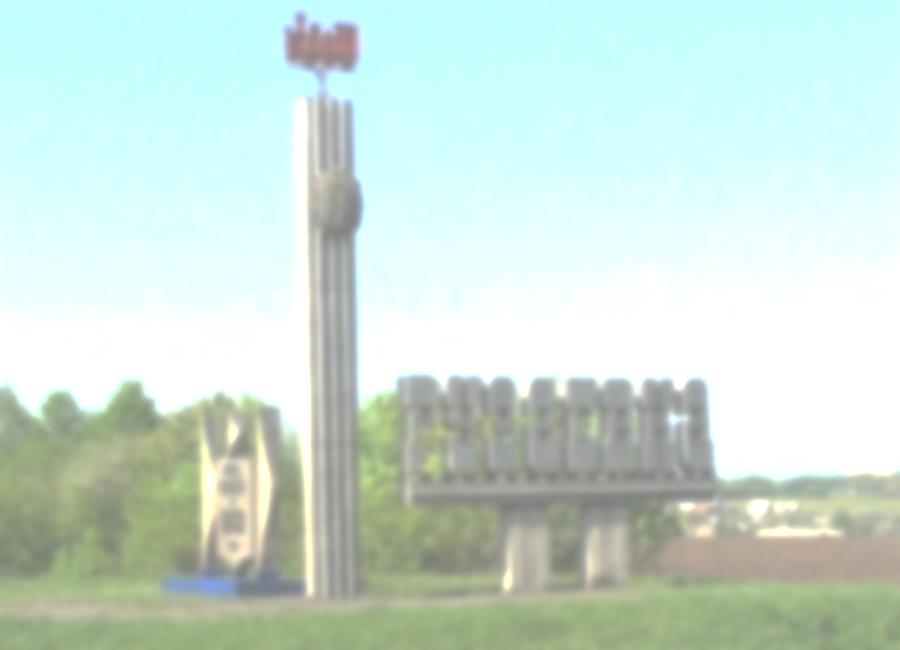 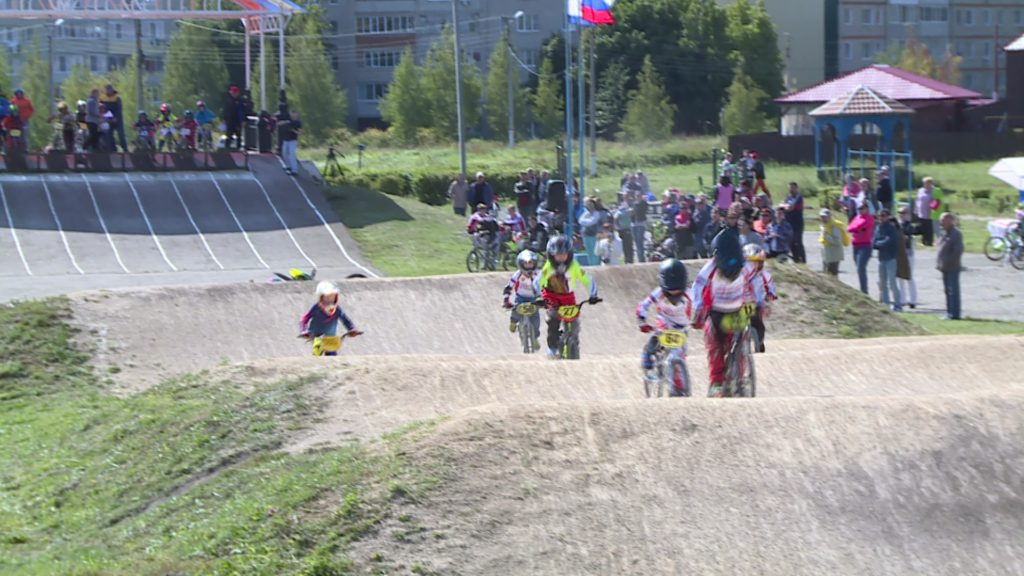 Велотрек
Стадион «Локомотив»
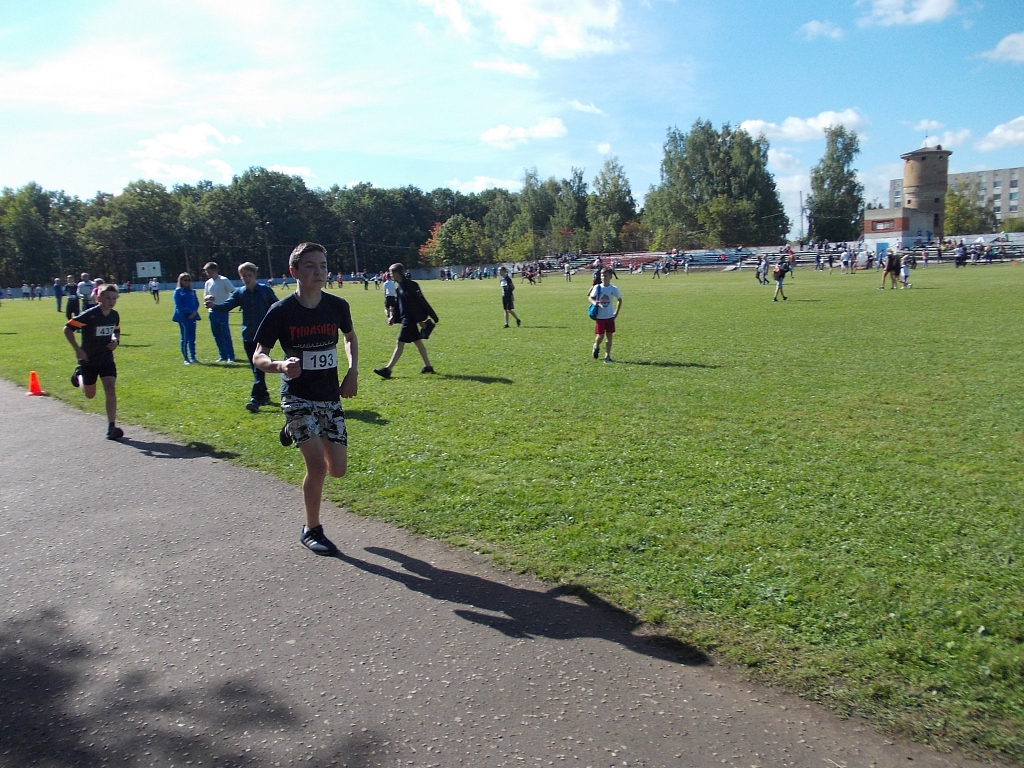 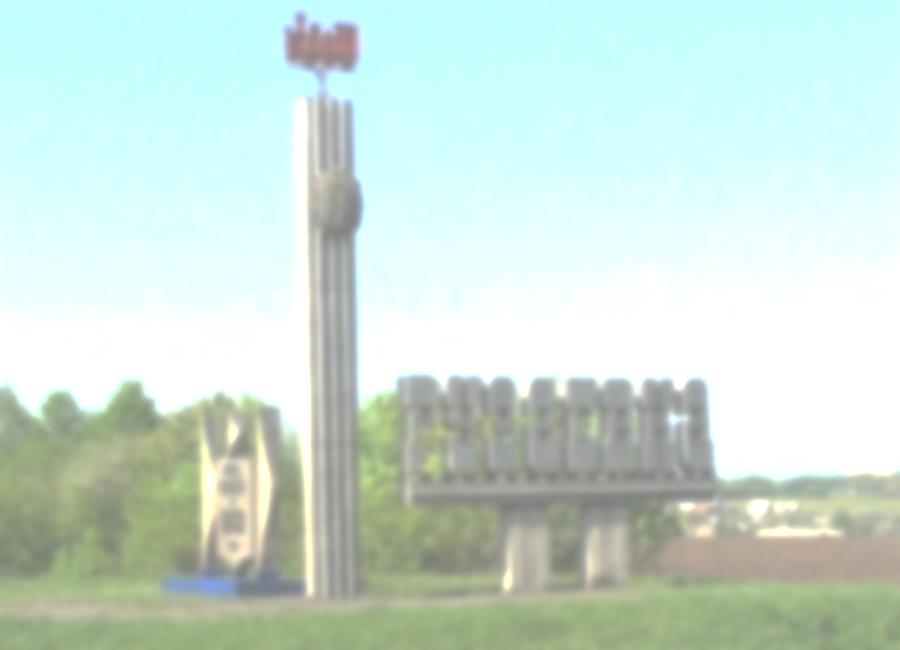 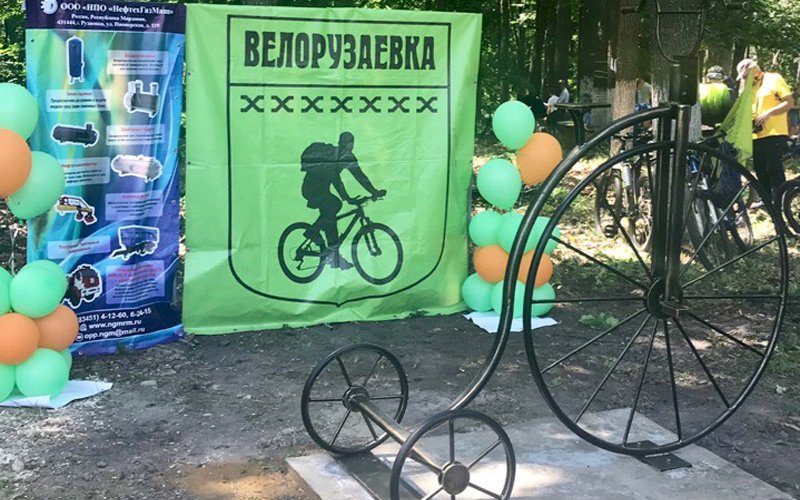 Парк
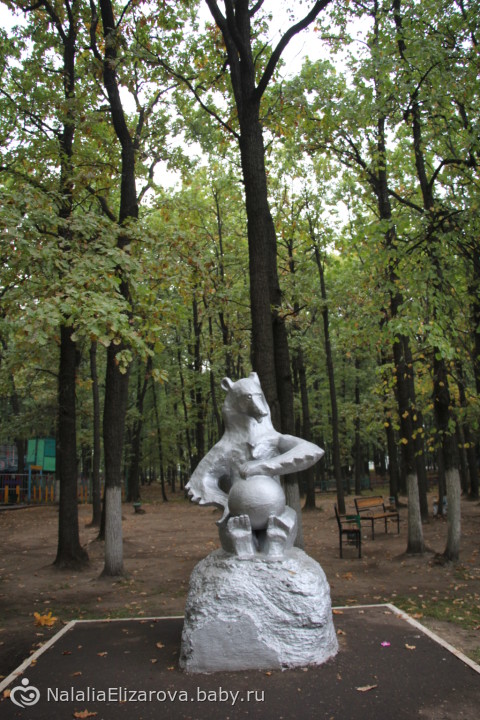 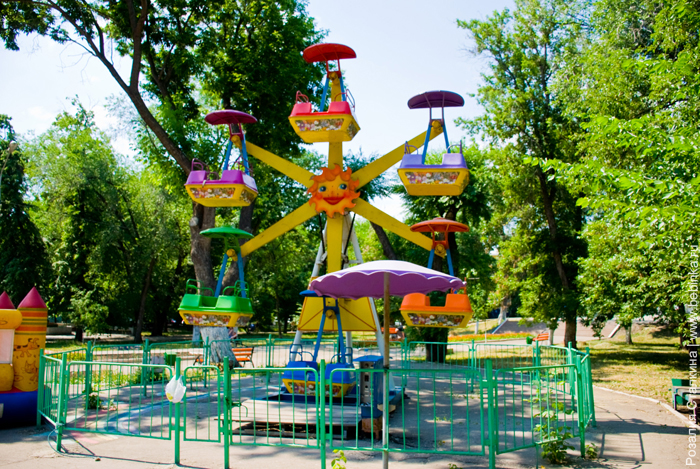 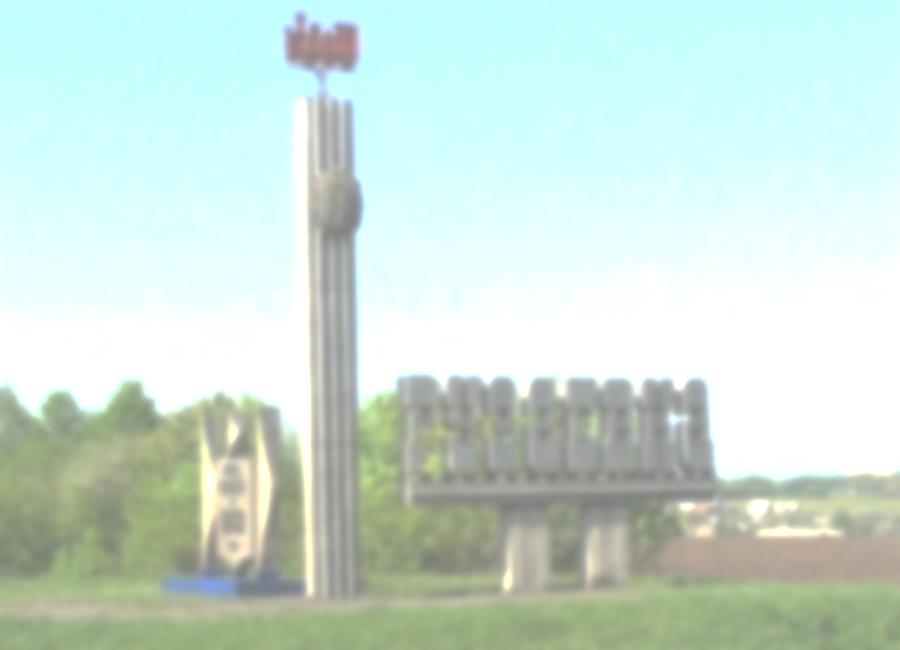 Музей военной техники под открытым небом
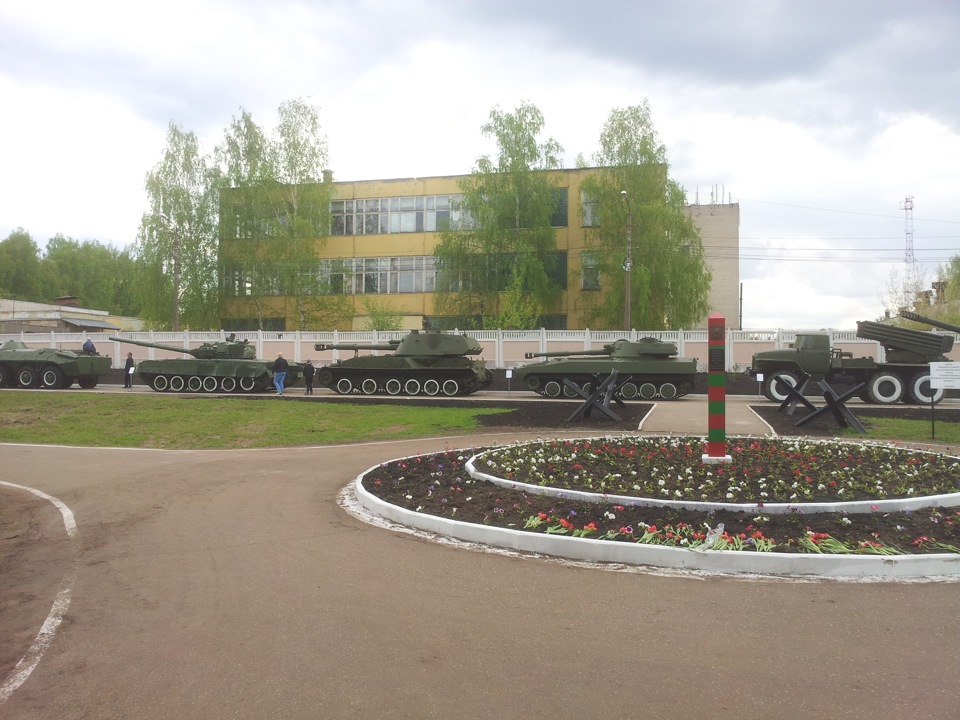 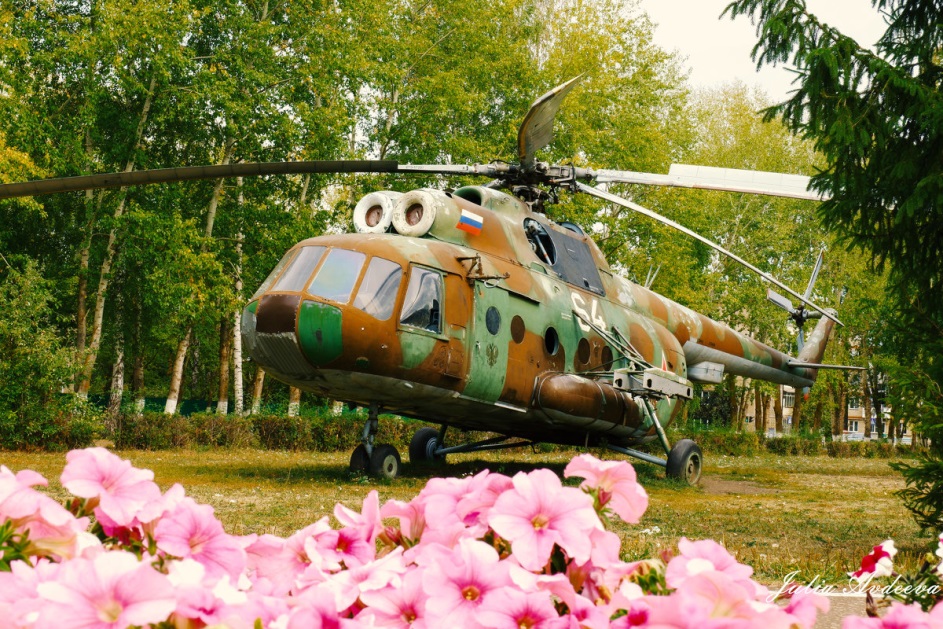 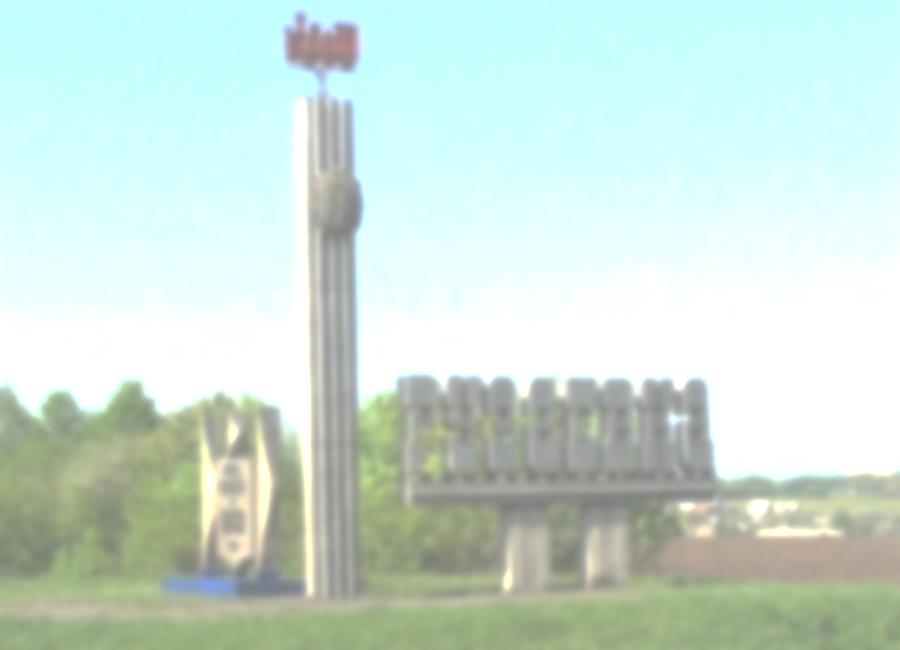 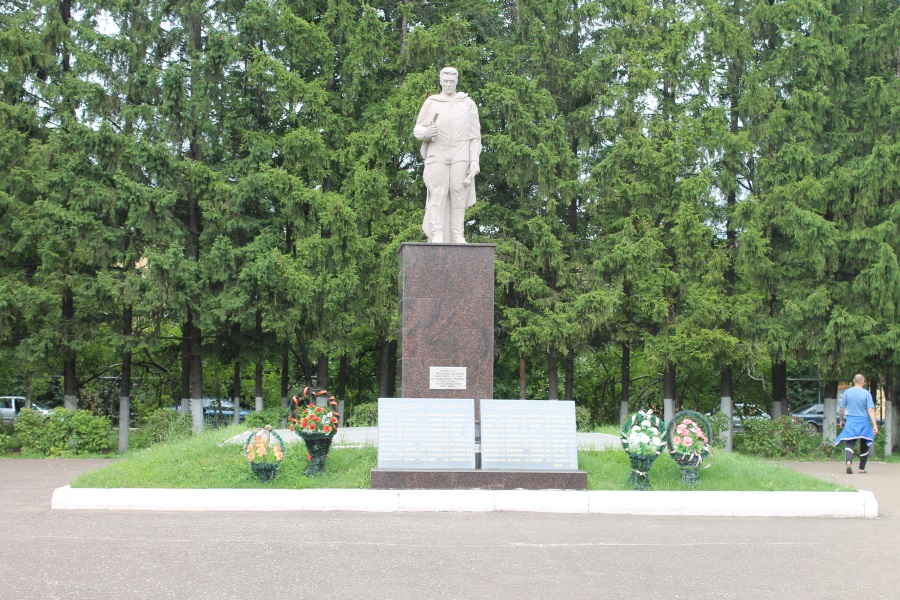 Памятник «Неизвестному 
Солдату»
и «Военный мемориал».
У обоих памятников 
горит «Вечный огонь».
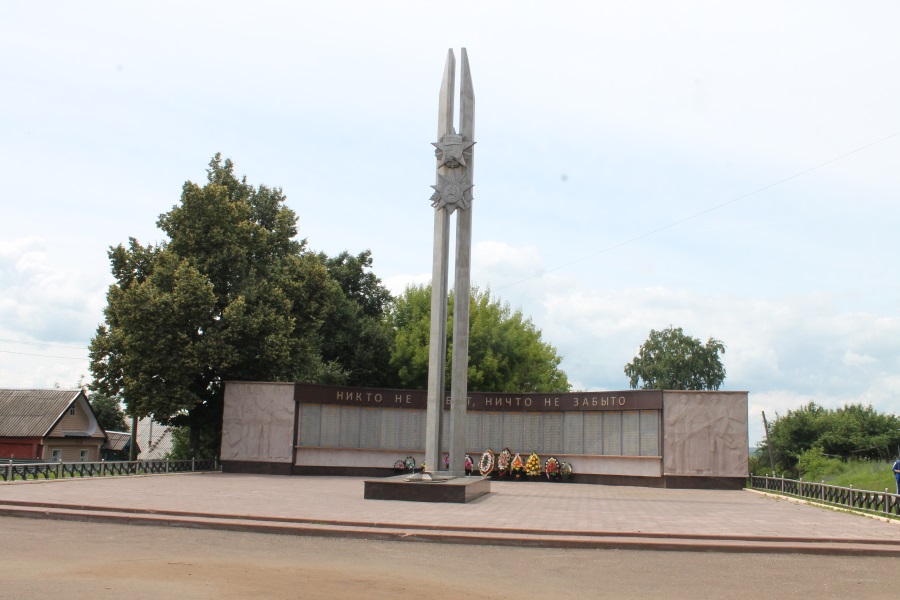 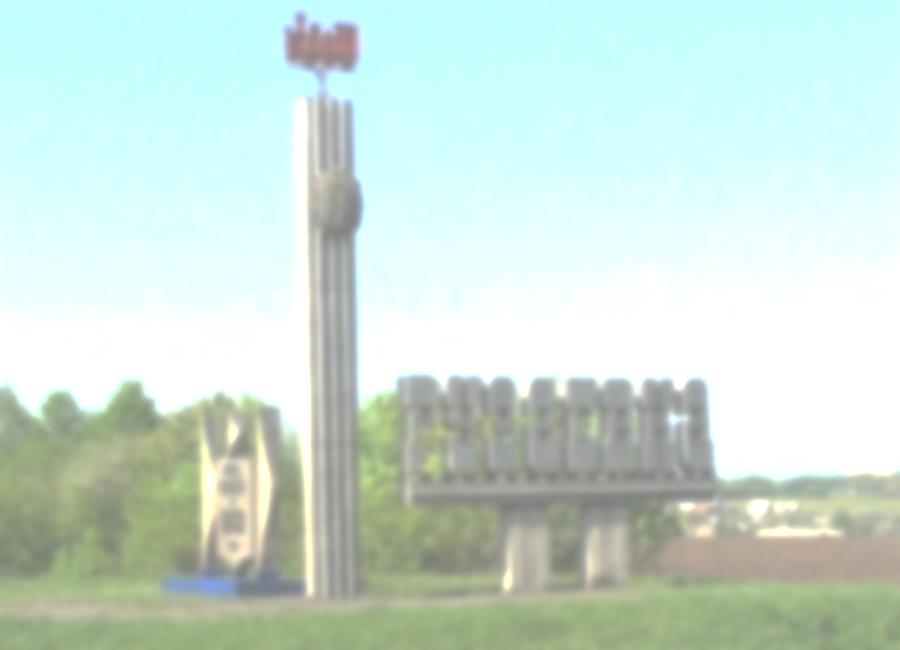 Какие еще приметные 
места в городе Рузаевка 
вы знаете?
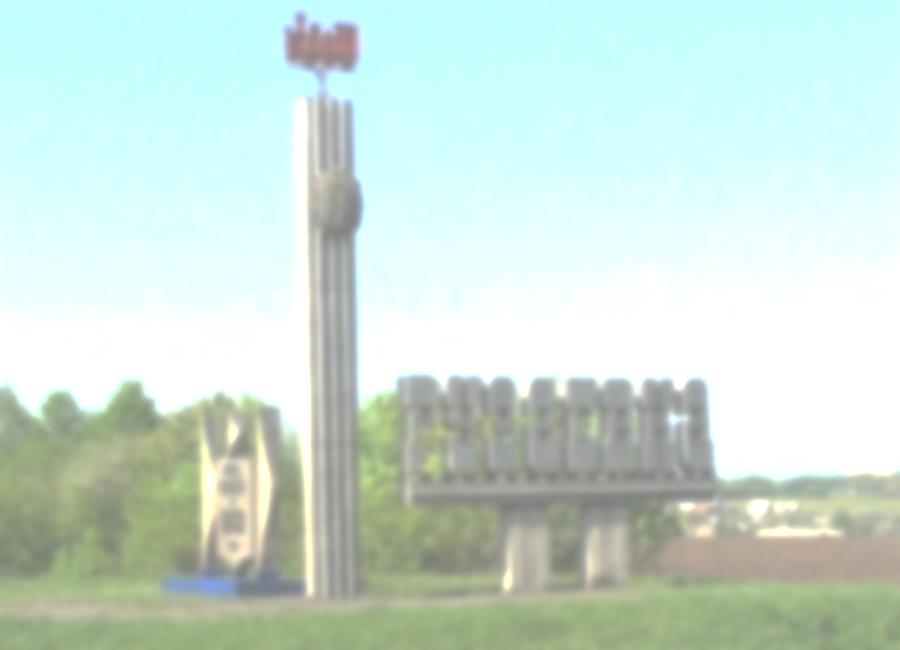 Стихи о Родине
Здравствуй, Родина моя!

Утром солнышко встаёт,Нас на улицу зовёт.Выхожу из дома я:– Здравствуй, улица моя!
Я пою и в тишинеПодпевают птицы мне.Травы шепчут мне в пути:– Ты скорей, дружок, расти!
Отвечаю травам я,Отвечаю ветру я,Отвечаю солнцу я:– Здравствуй, Родина моя!                     (В. Орлов)
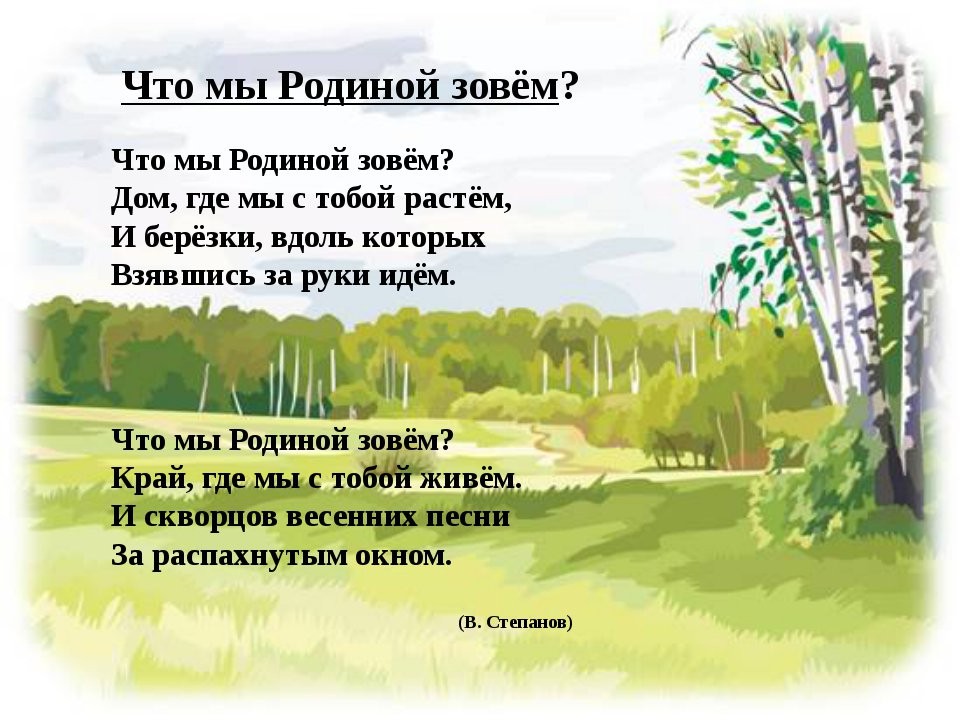 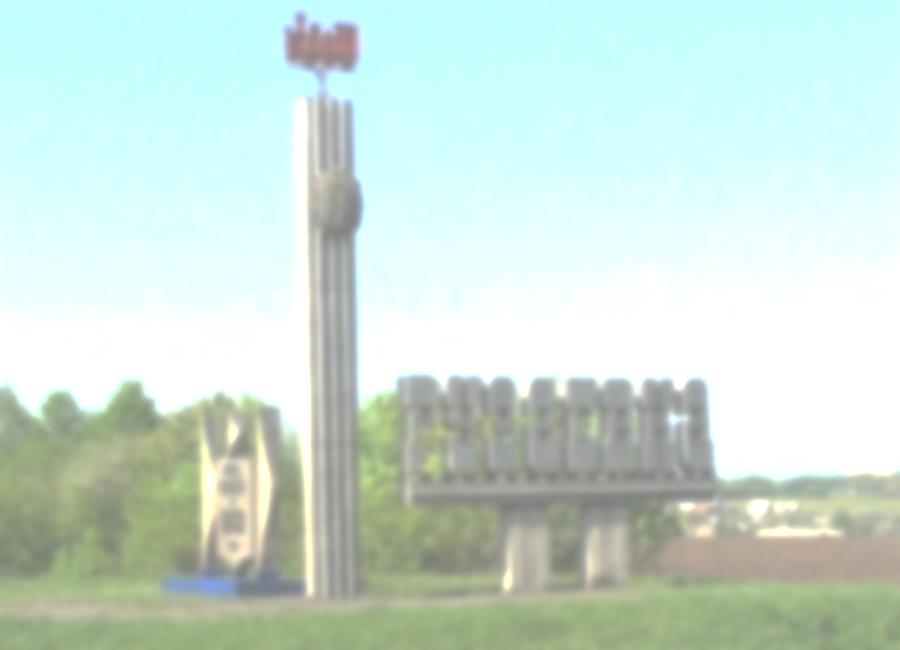 Стихи о Родине